Innovative financing solutions:Durban water recycling plant
Neil Macleod
Why build the plant?
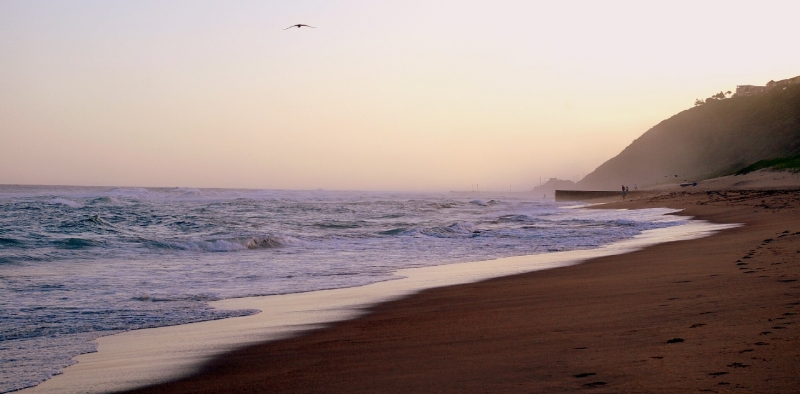 Why use a PPP as the vehicle 	to implement the facility?
The process we followed
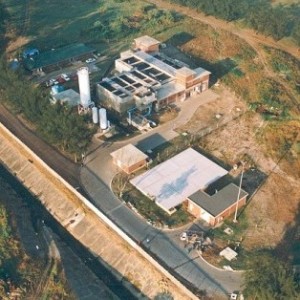 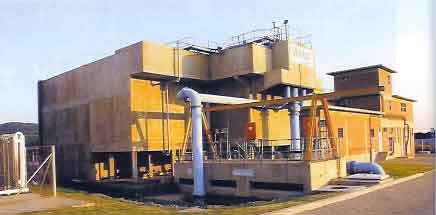 The end result